ONLINE OPVOEDINGSONDERSTEUNING
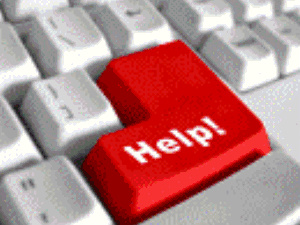 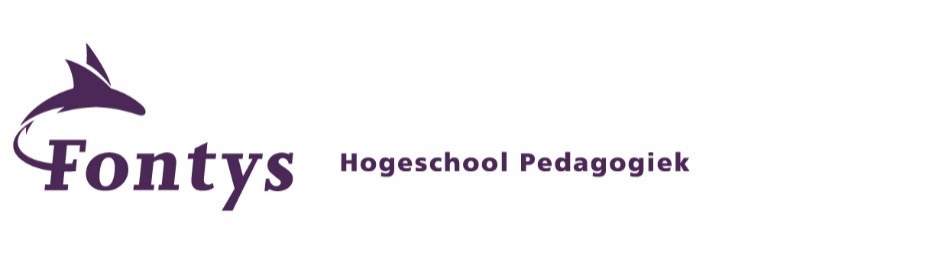 Workshop KHLim mei 2014 ~ Christa Nieuwboer
Online opvoedingsondersteuning

Veel Voorbeelden
Alles online?
Nog meer voorbeelden…
Smile-award
Online tools voor de jeugdprofessional
En dan…?
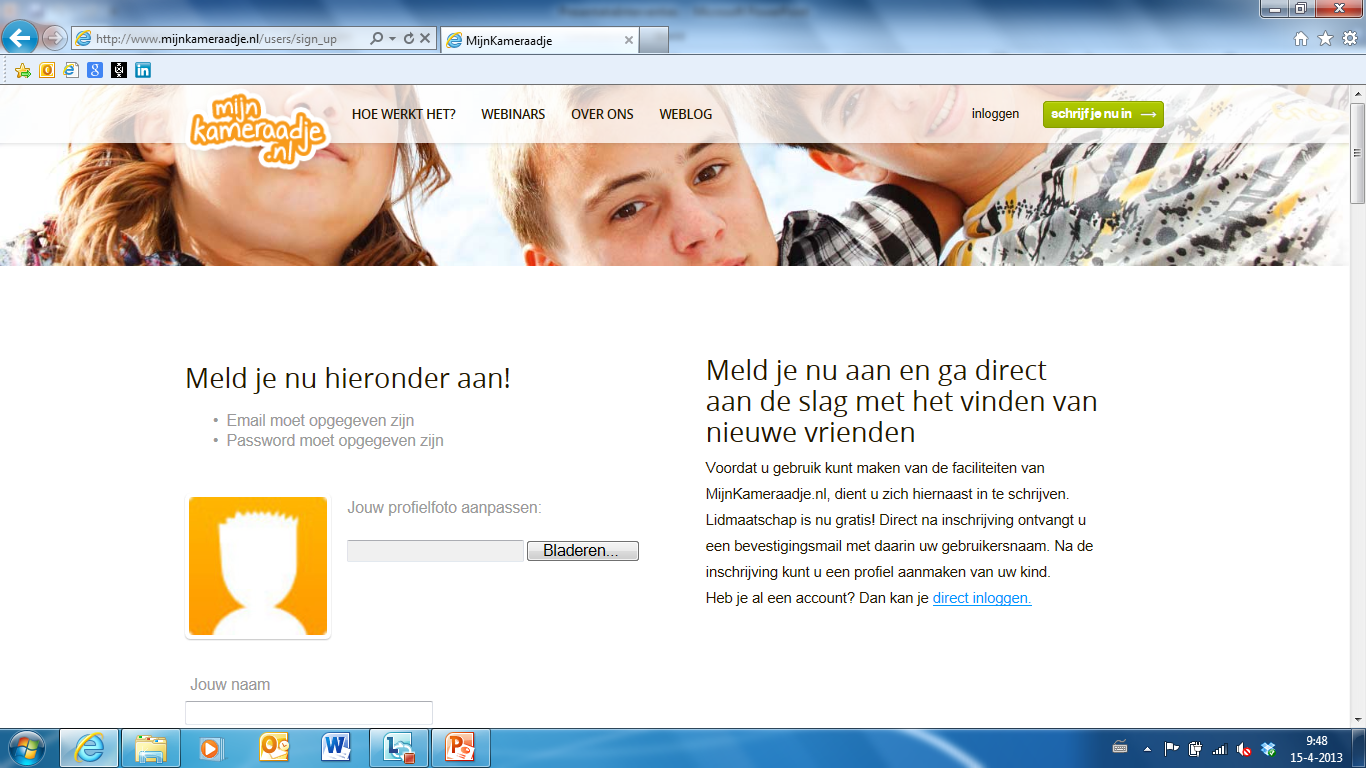 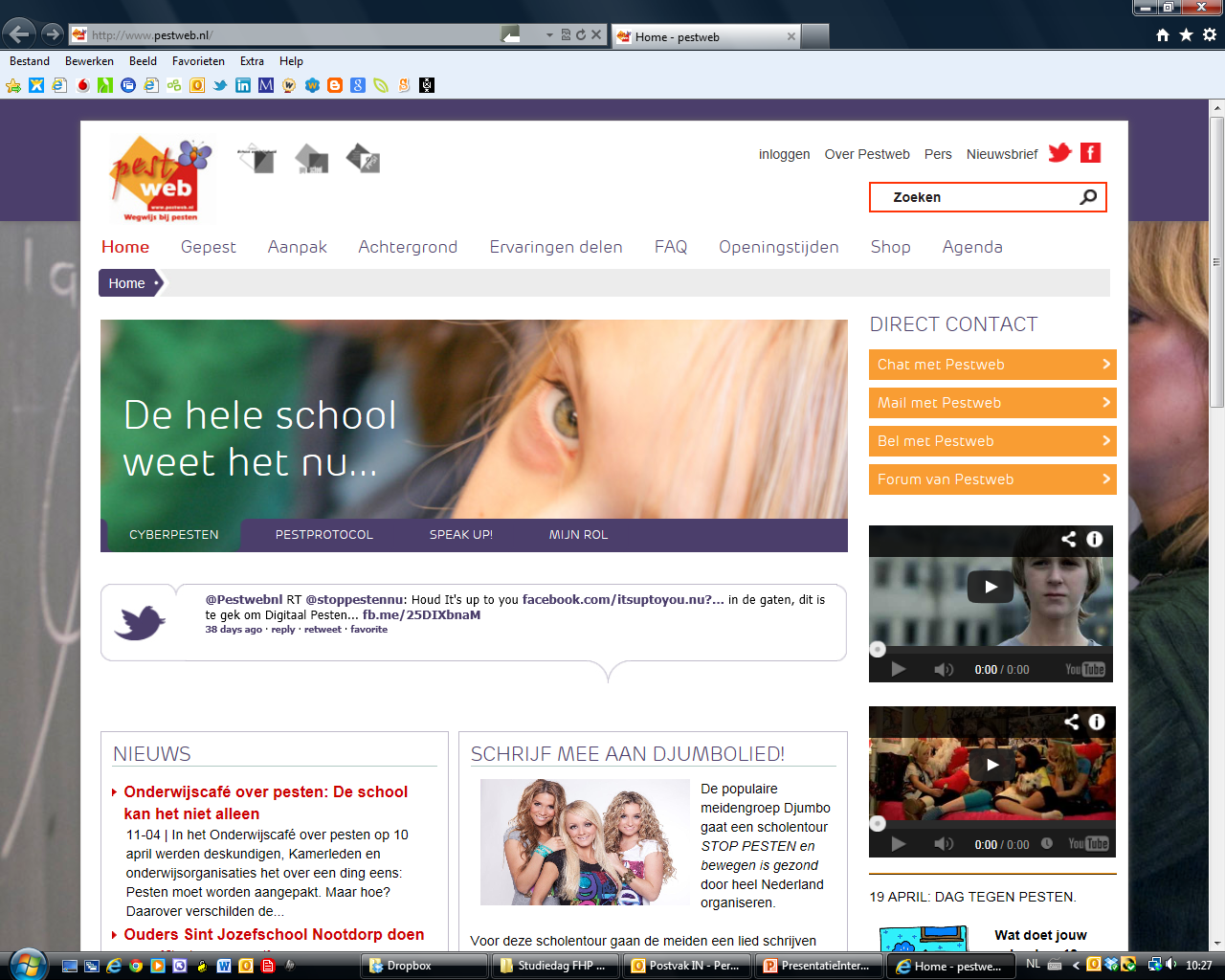 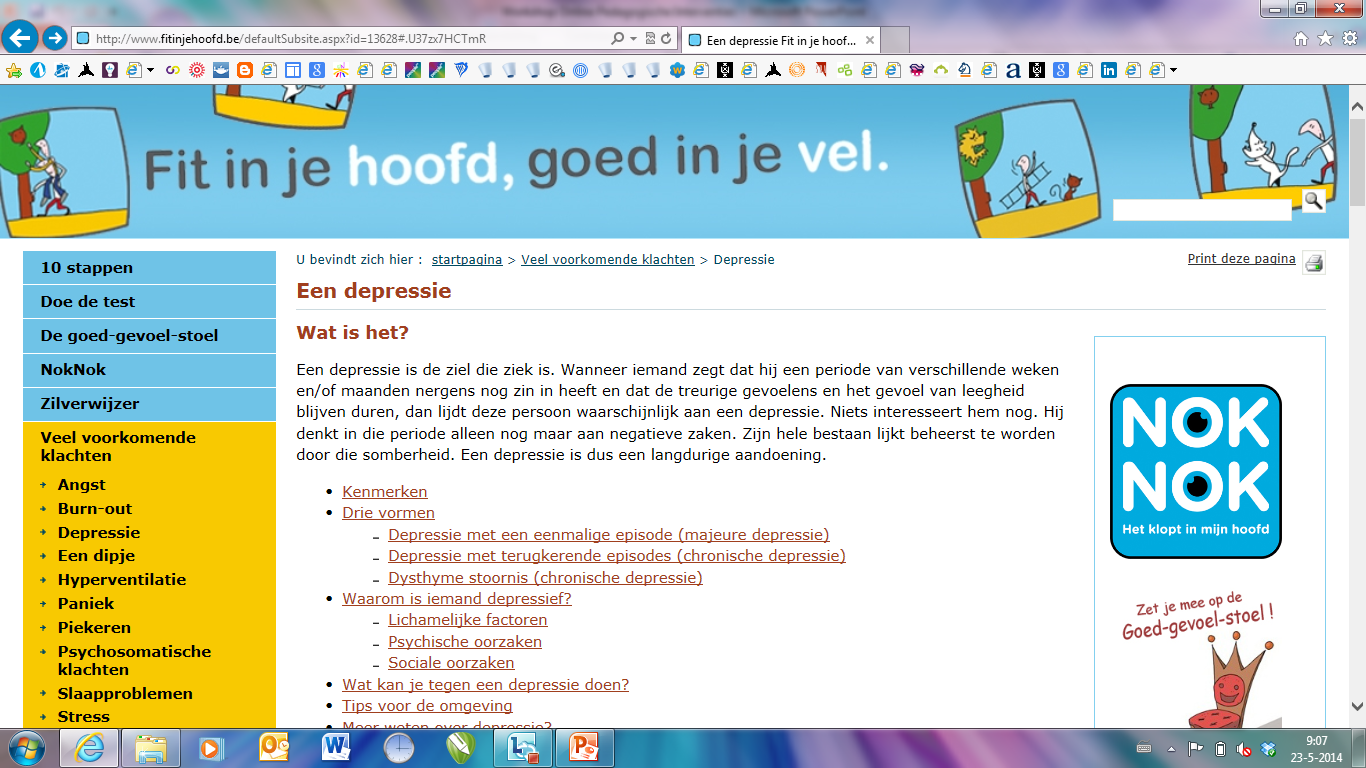 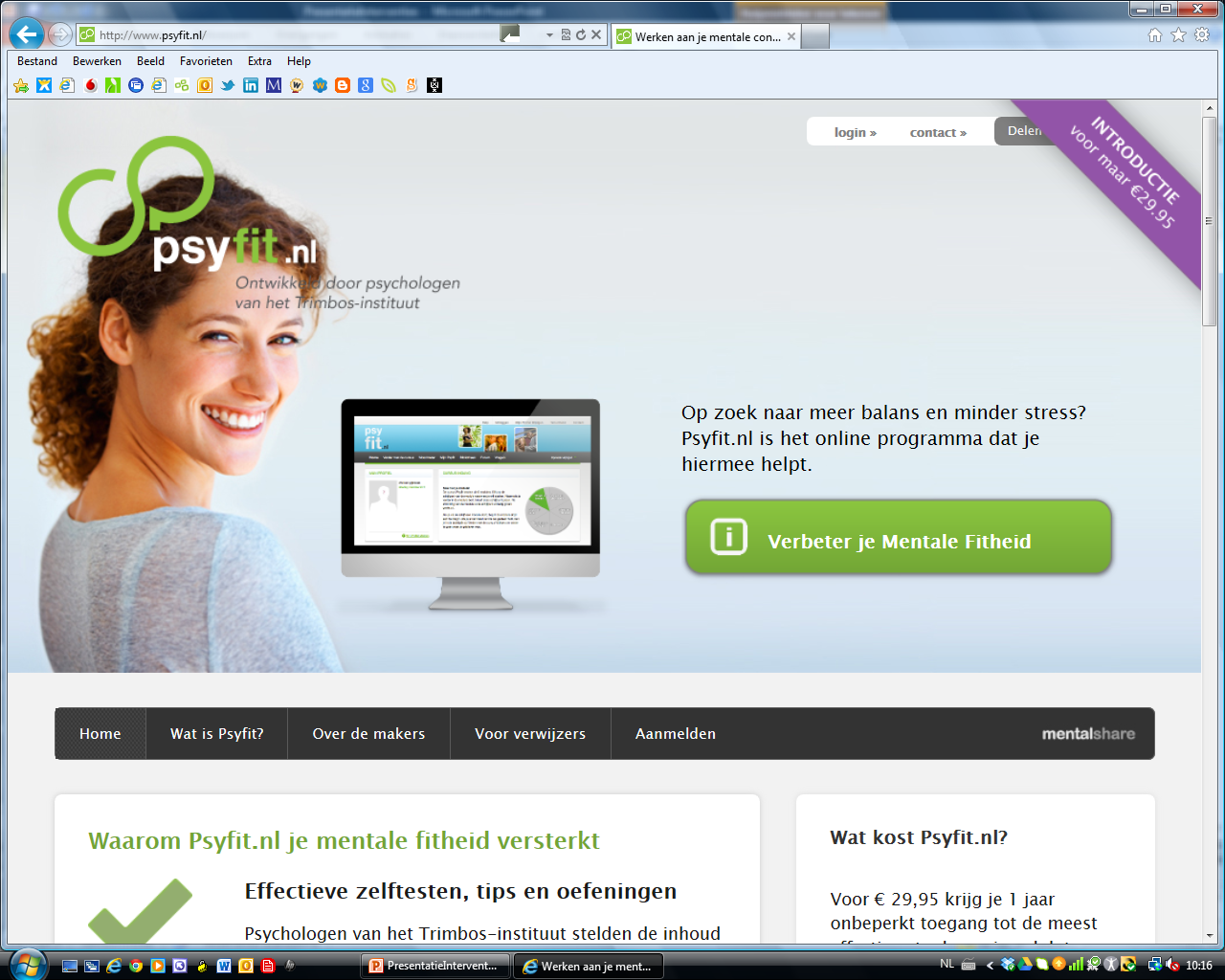 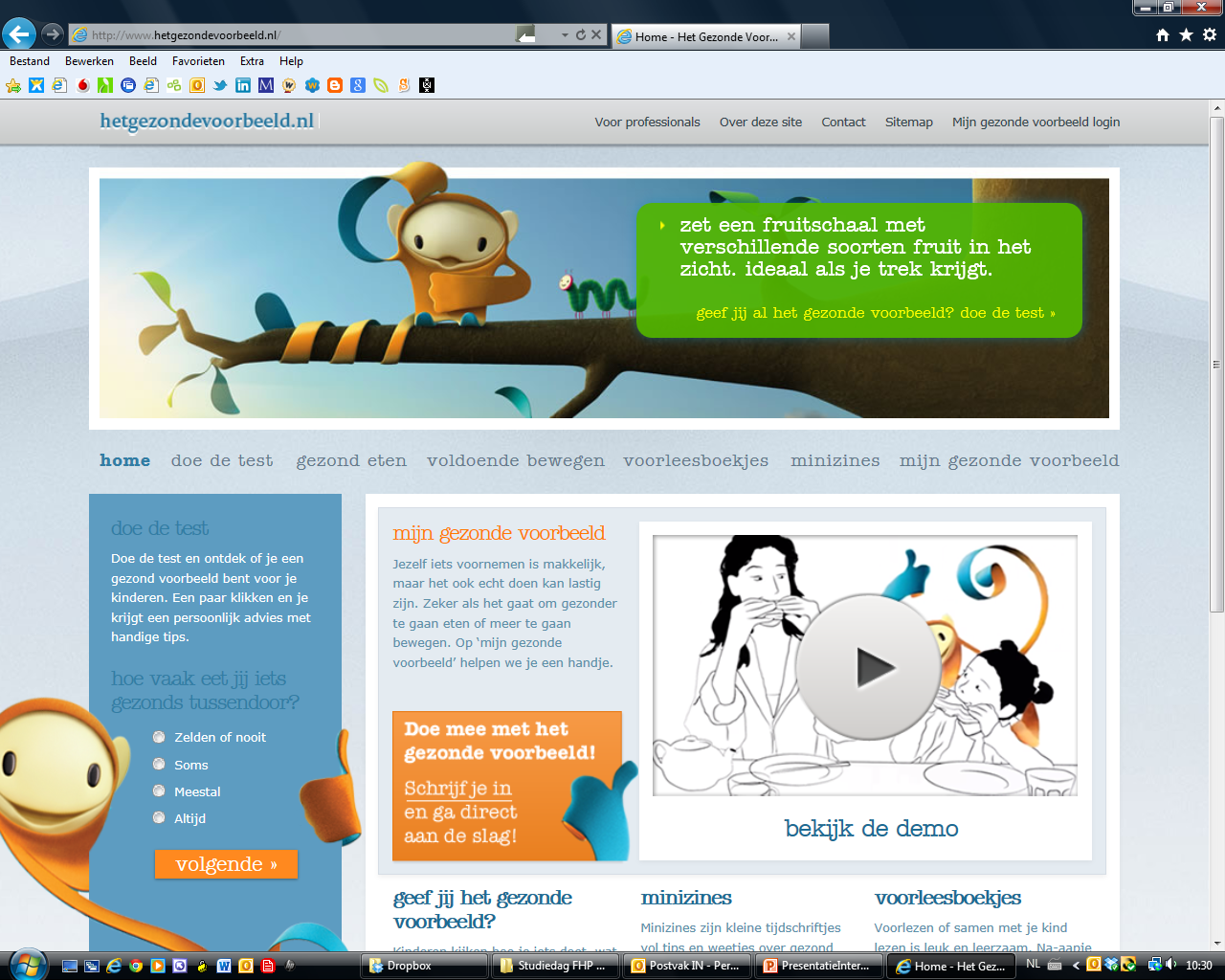 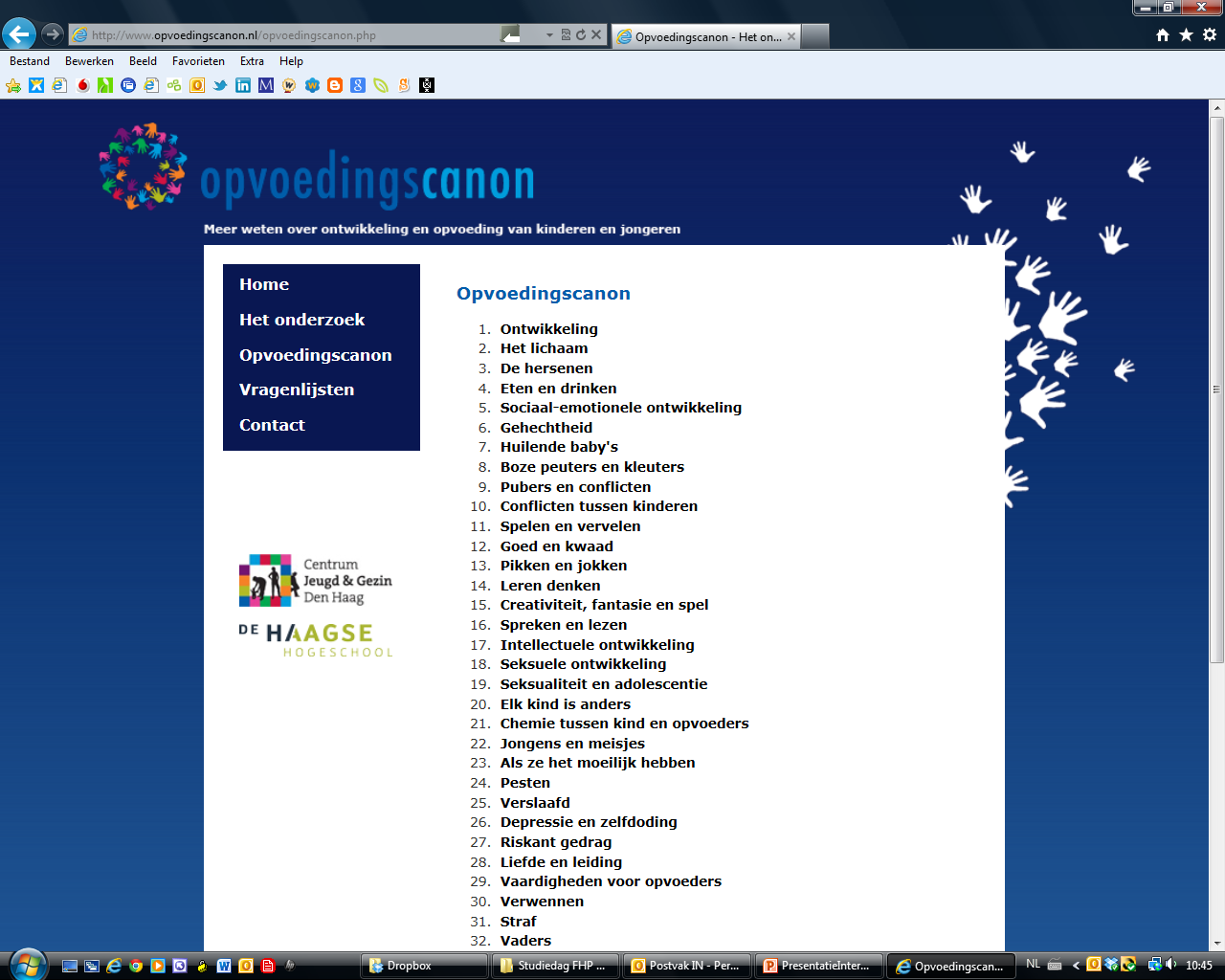 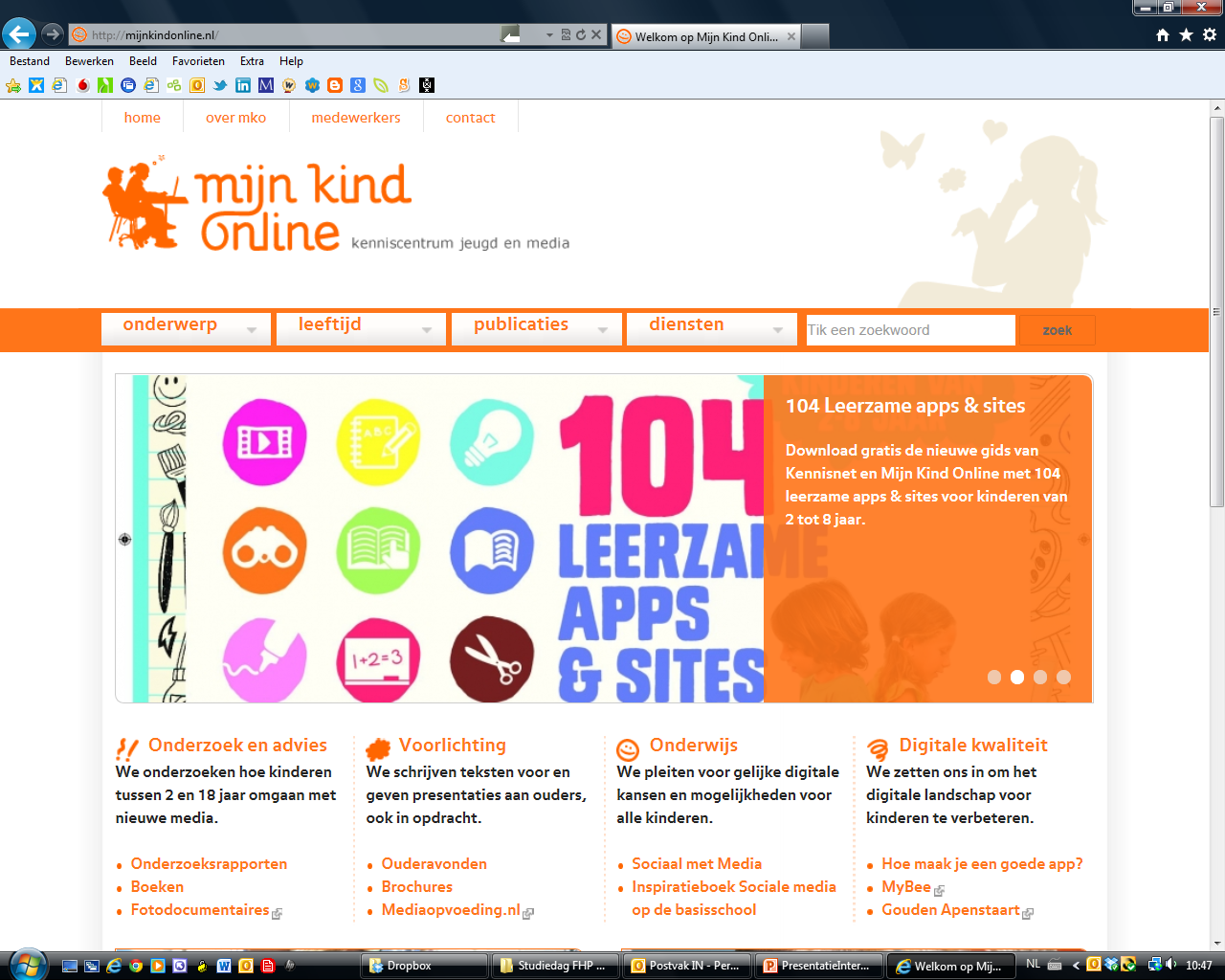 Alles online???
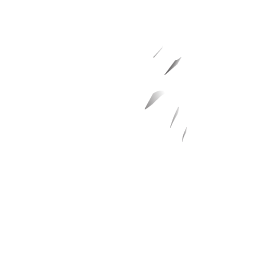 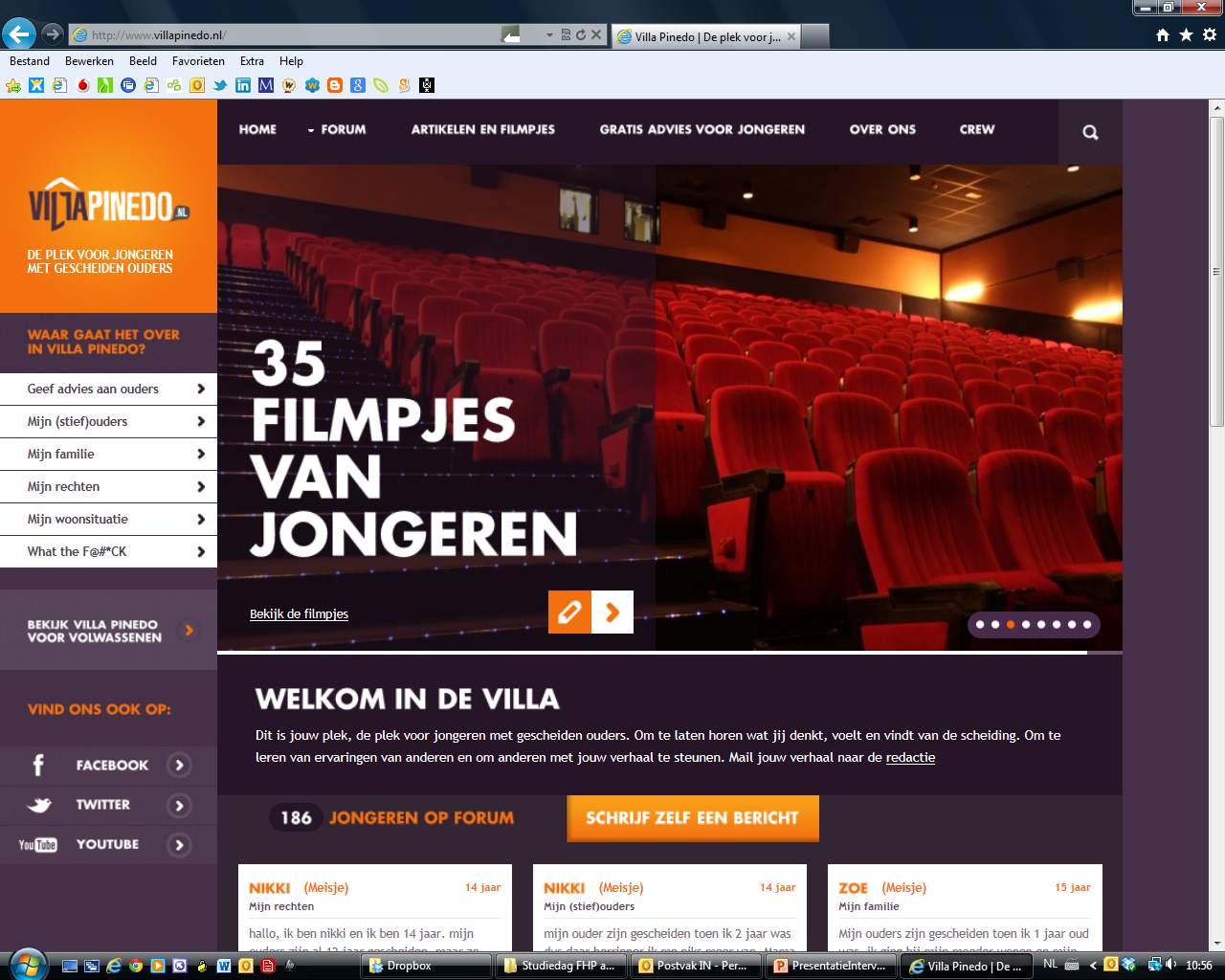 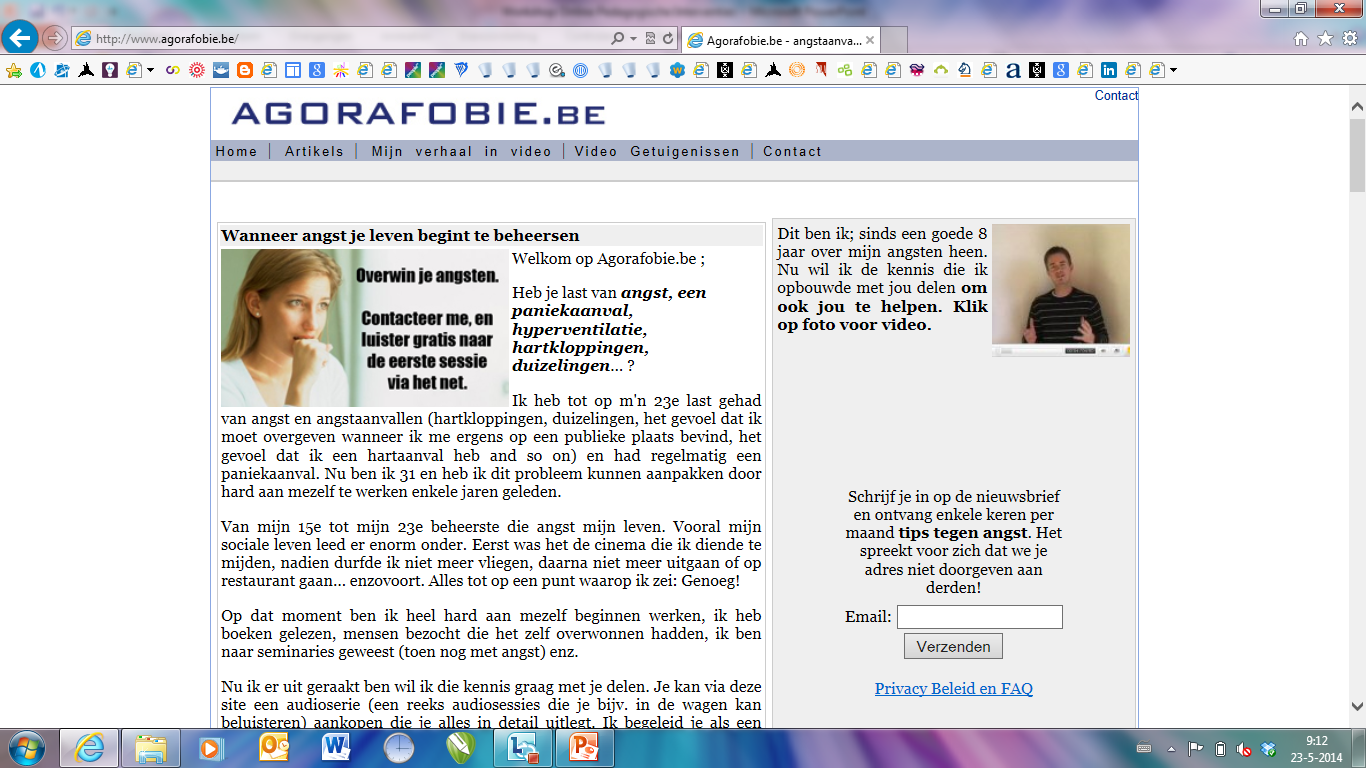 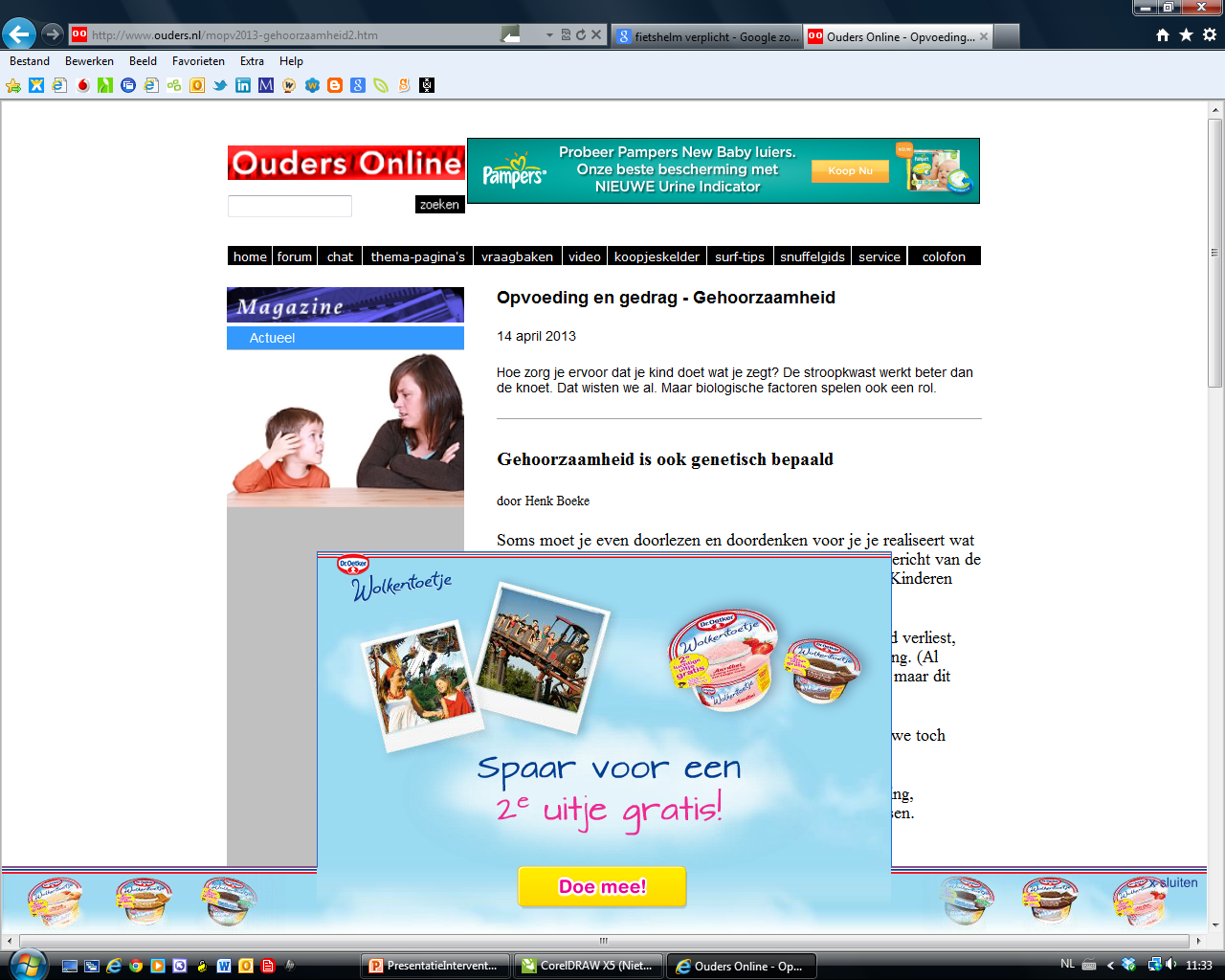 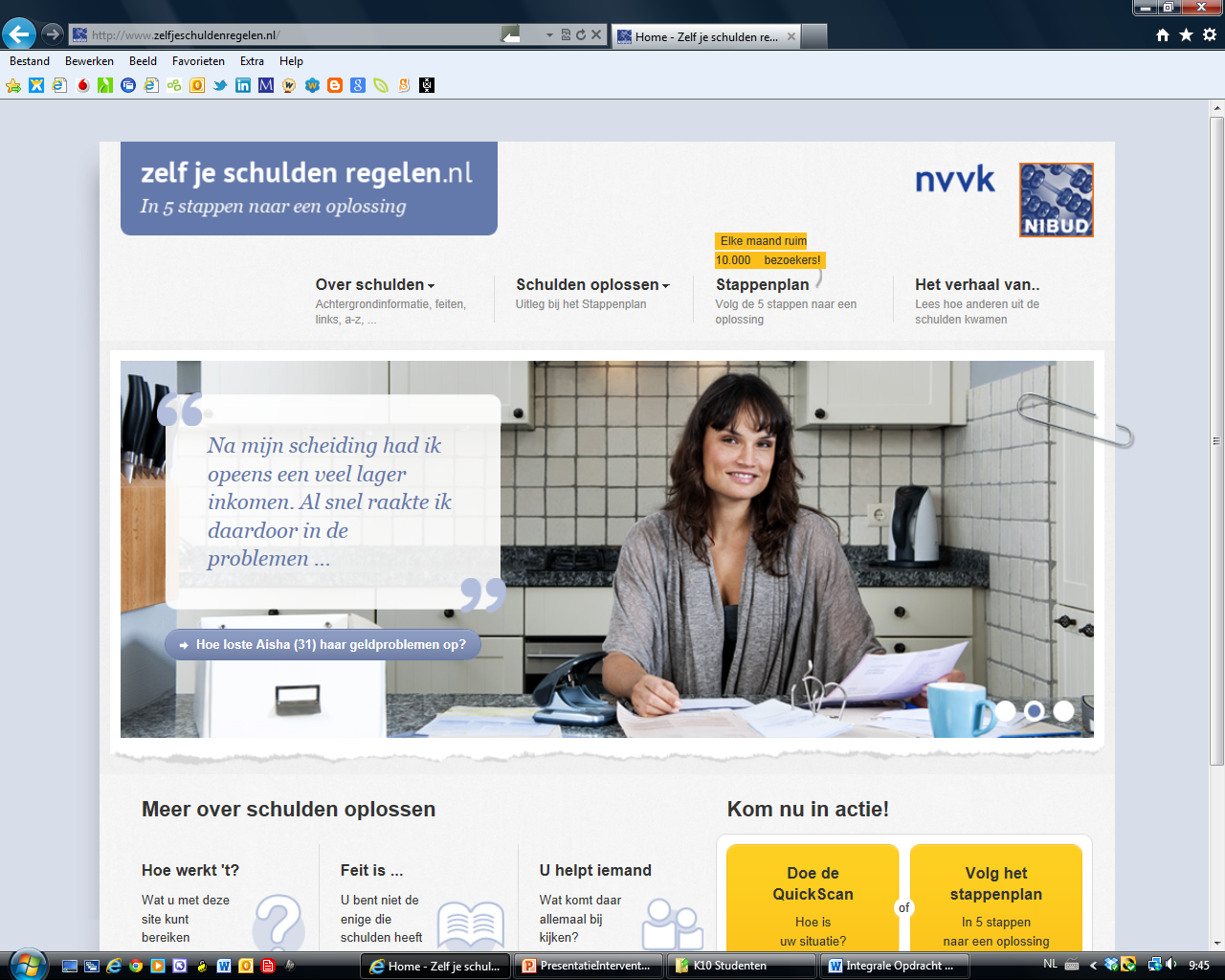 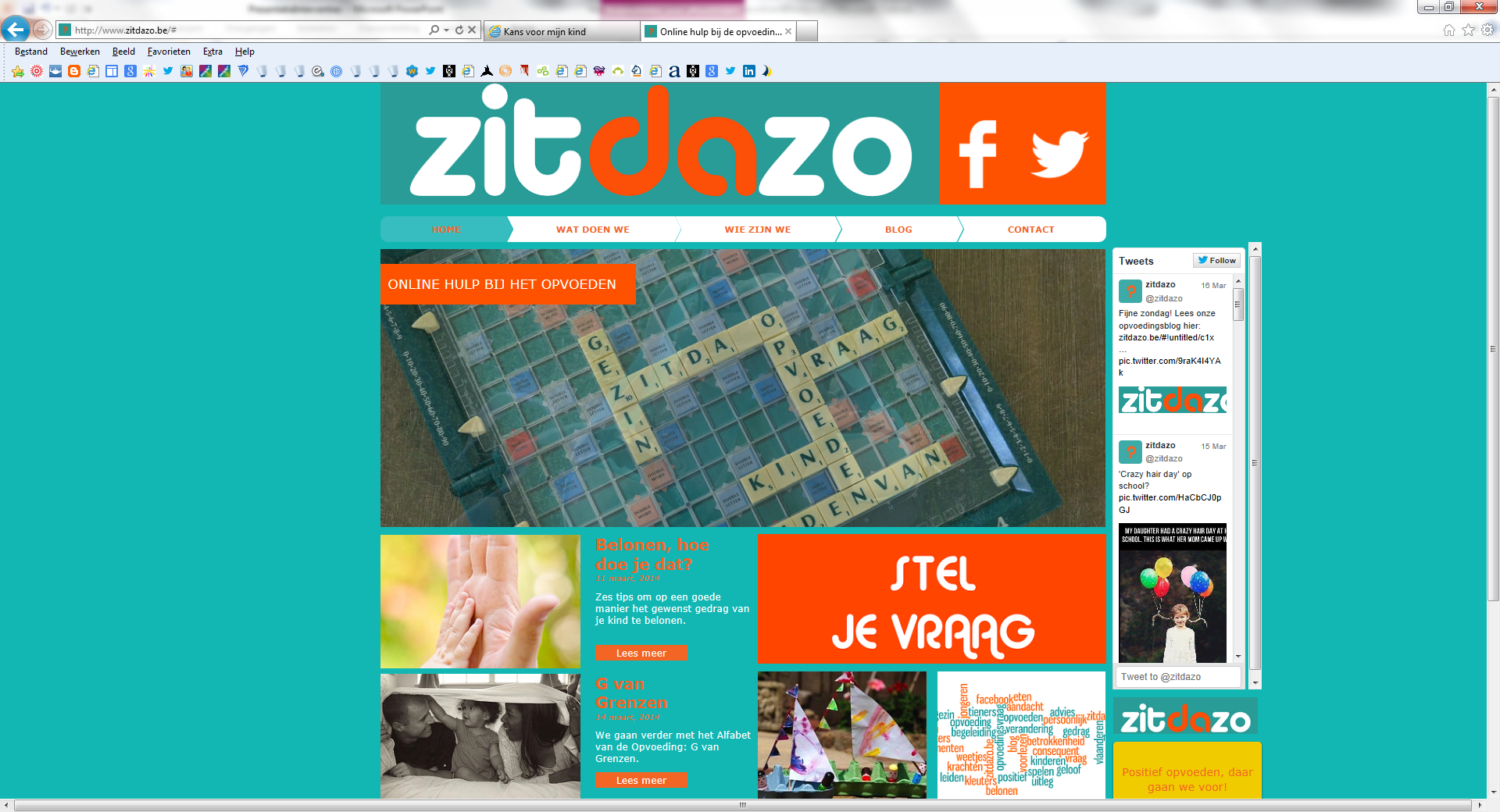 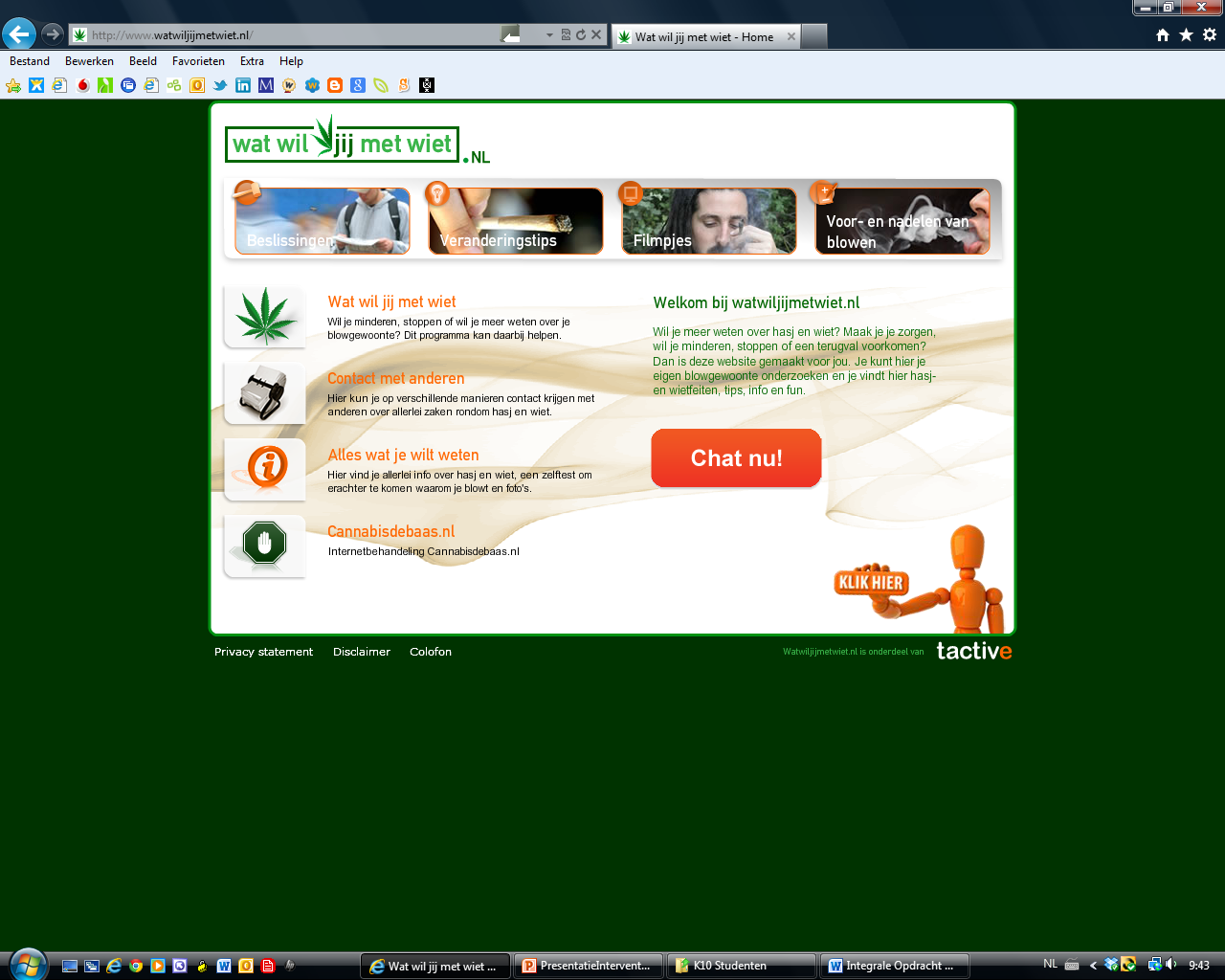 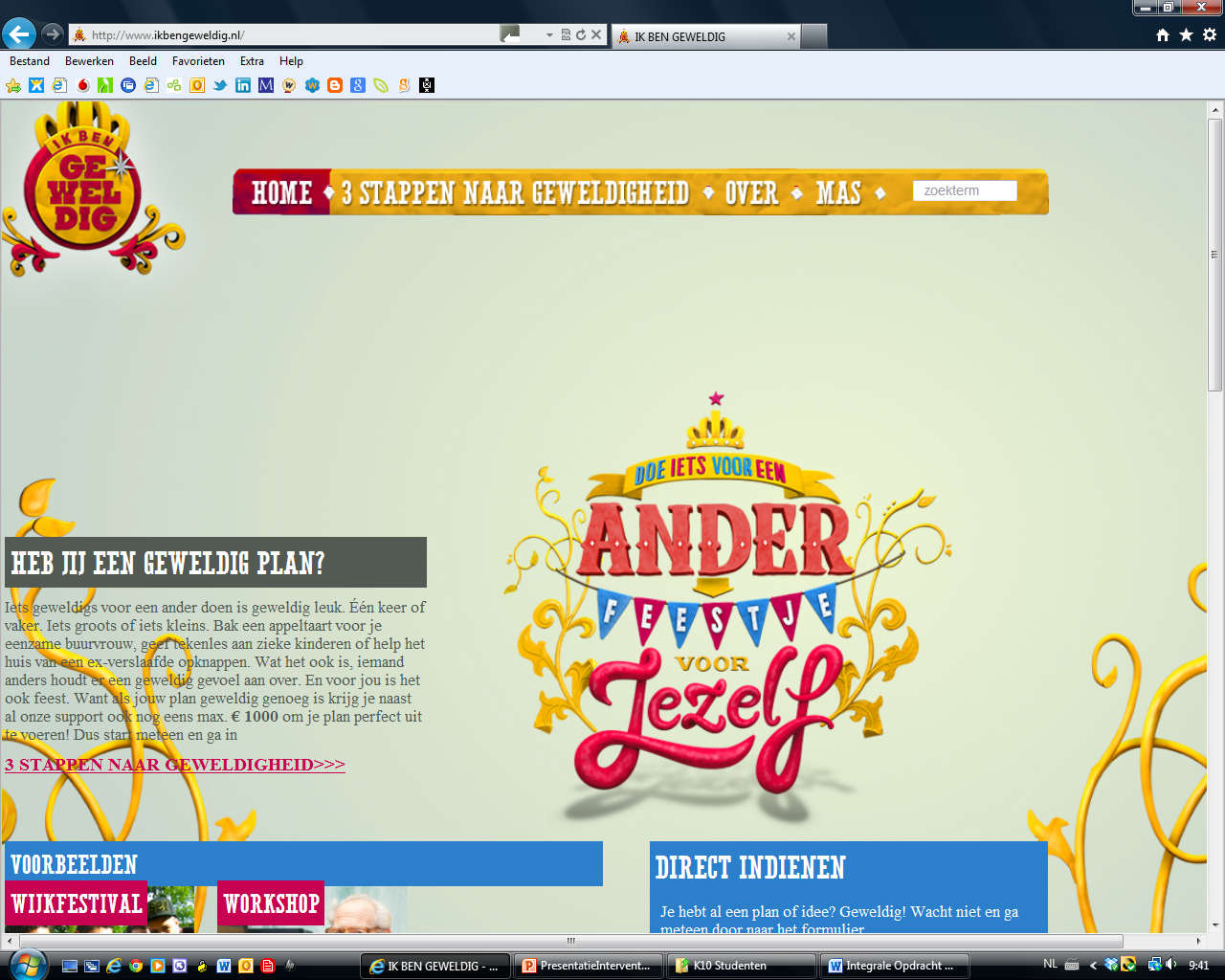 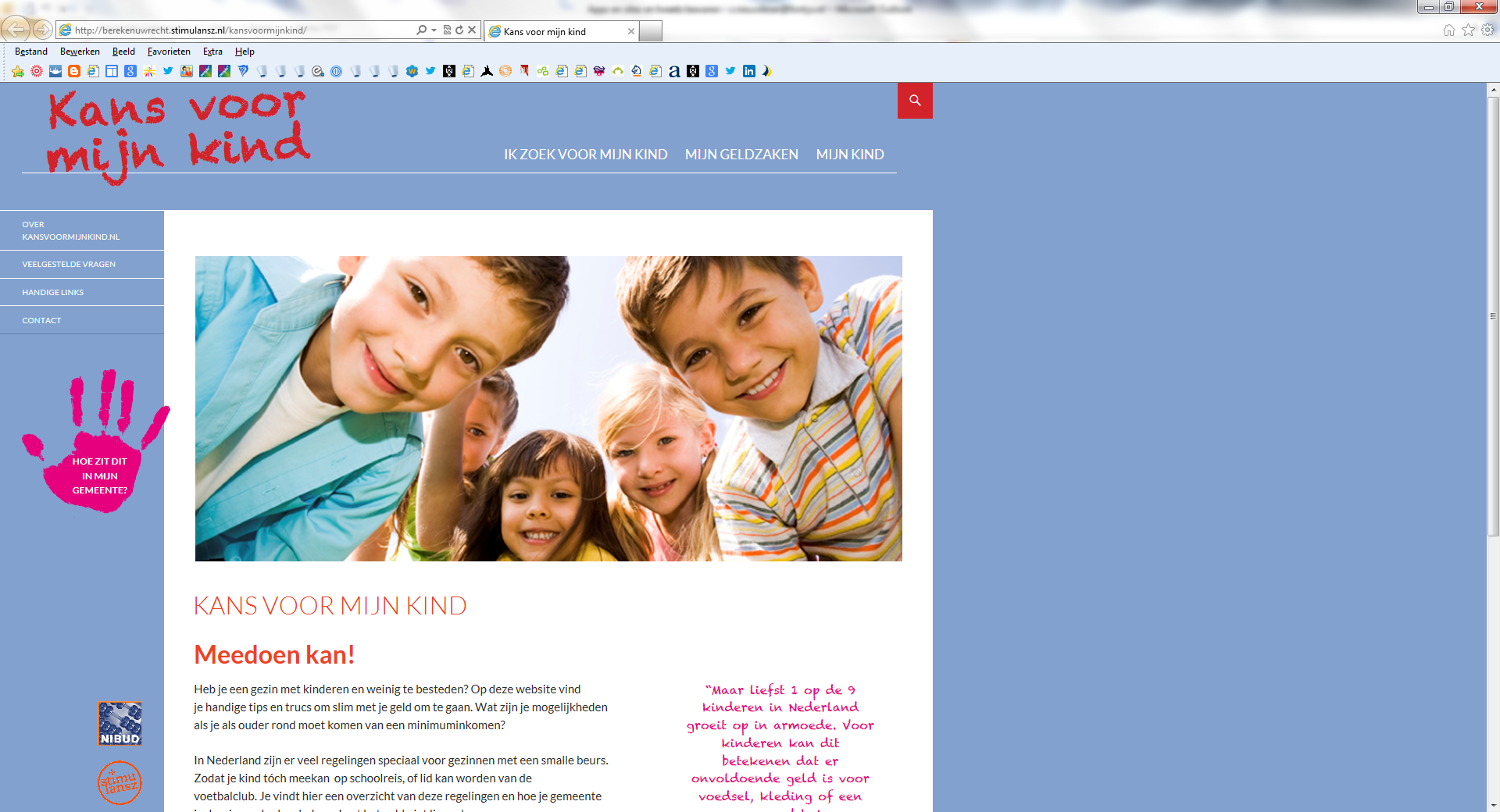 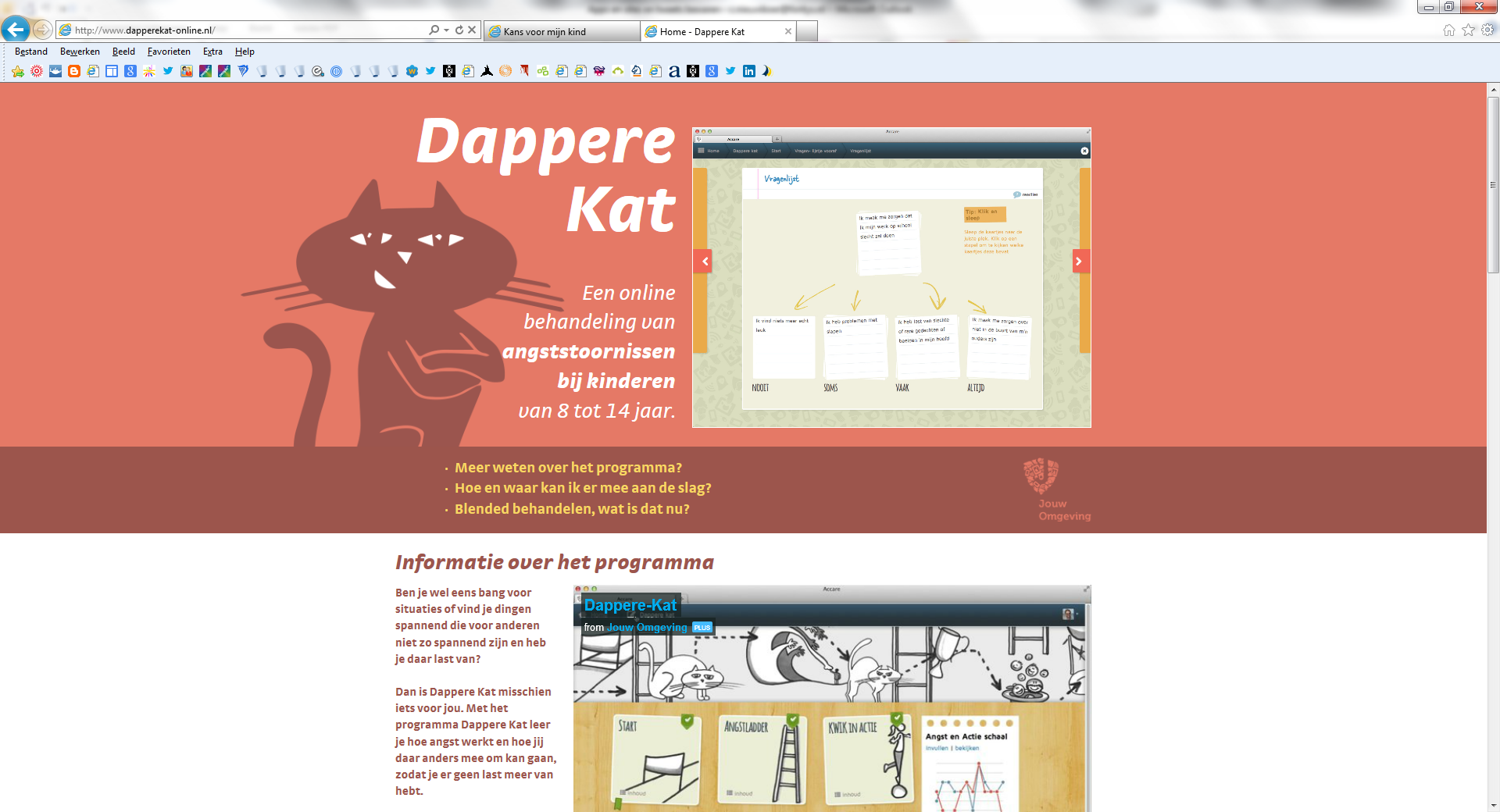 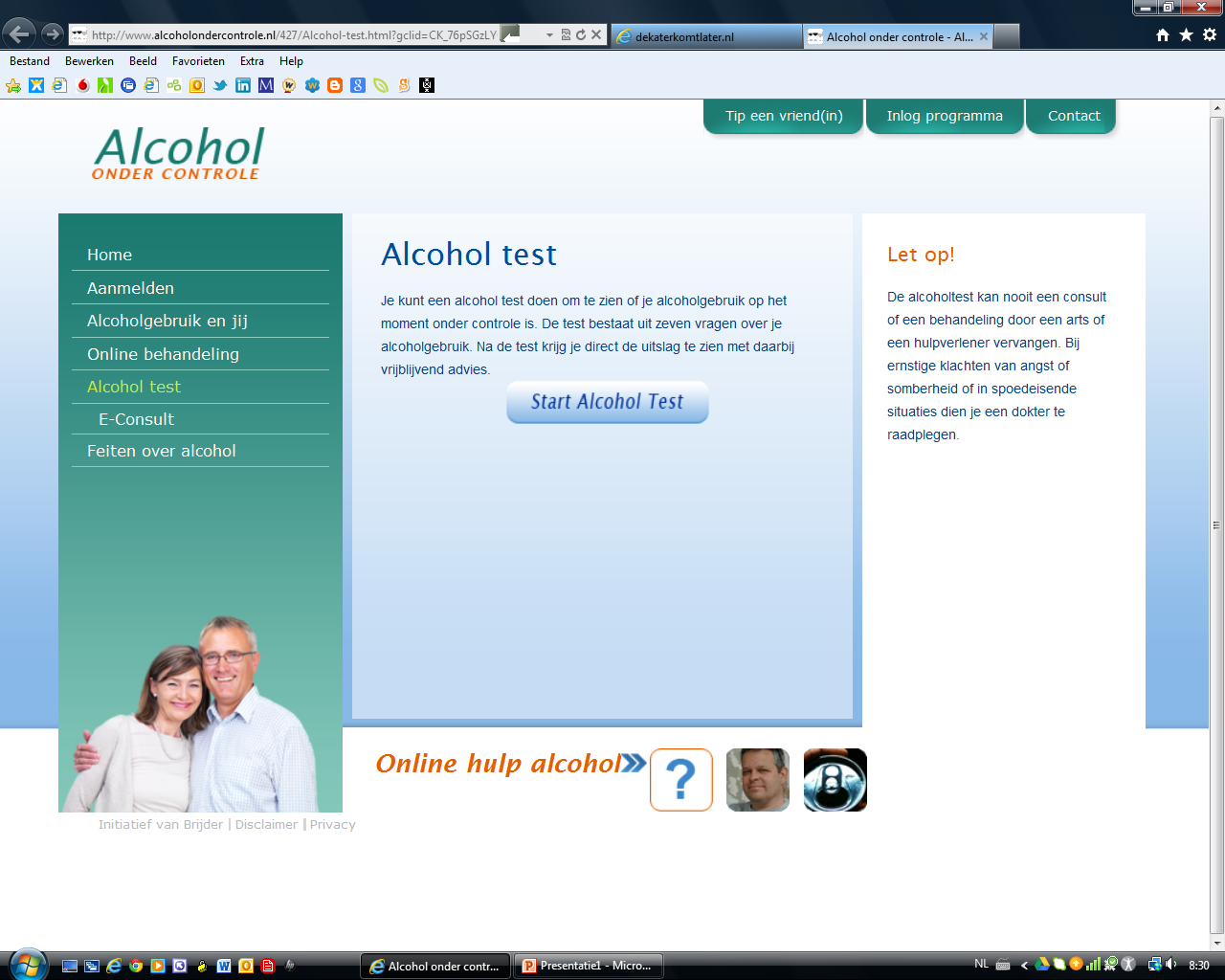 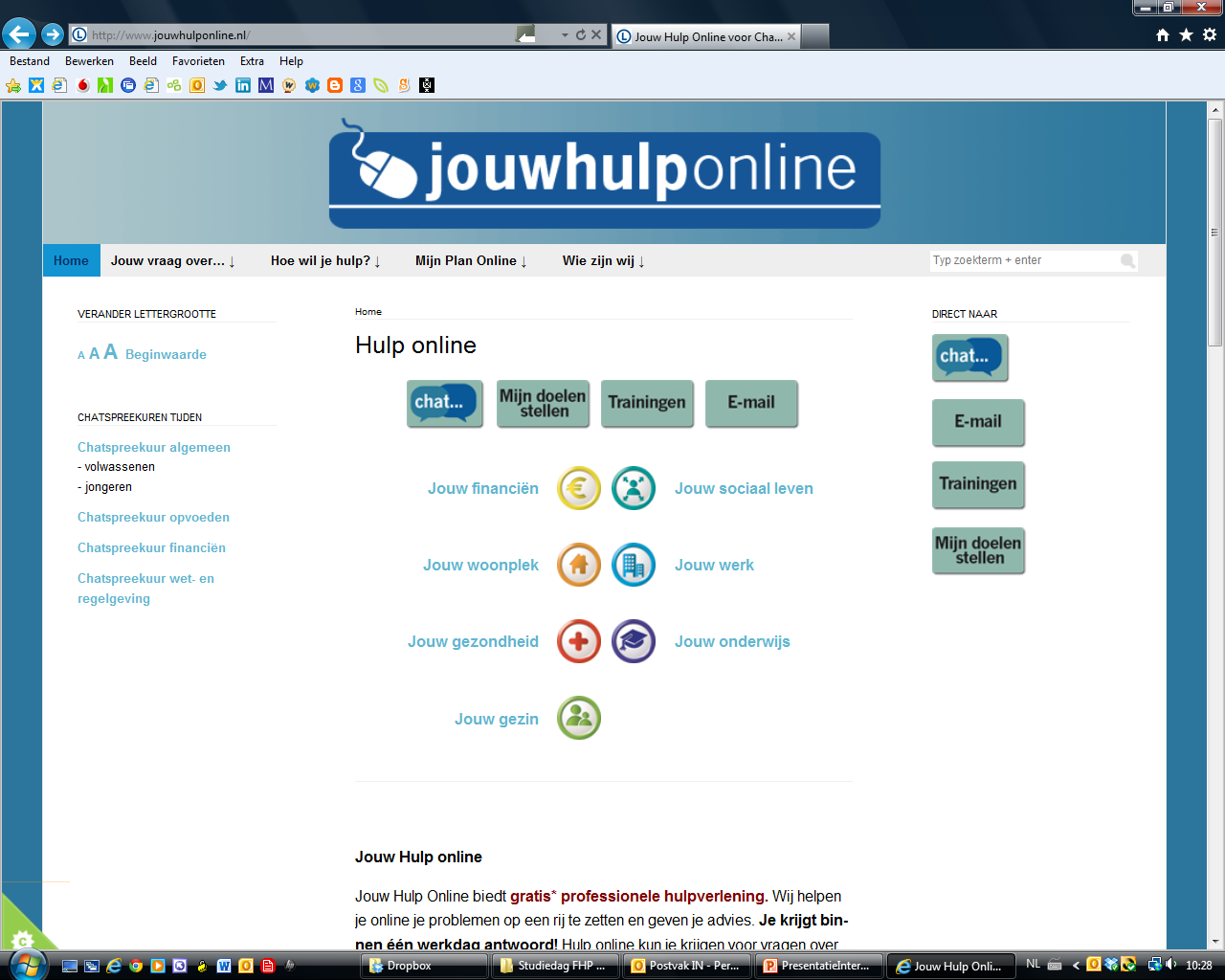 mHealth
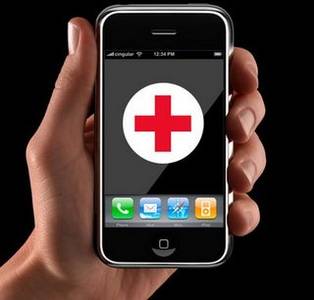 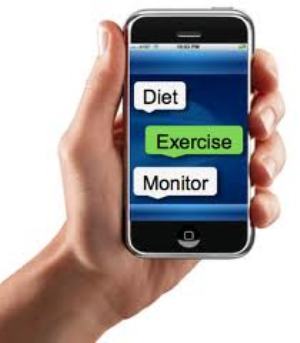 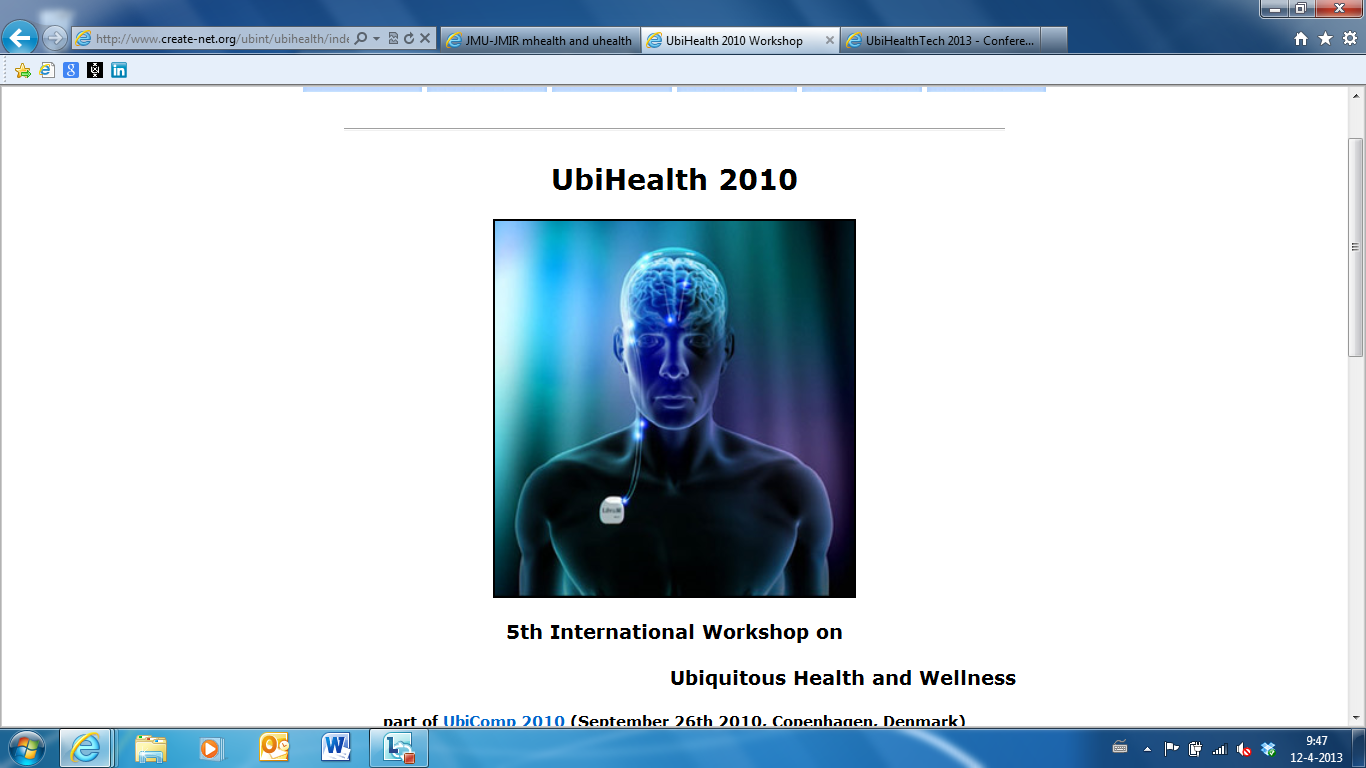 SMILE-award
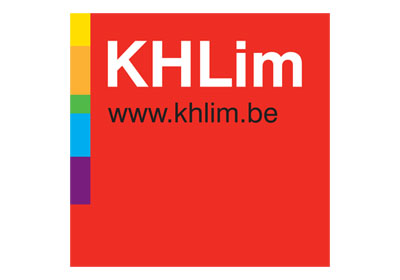 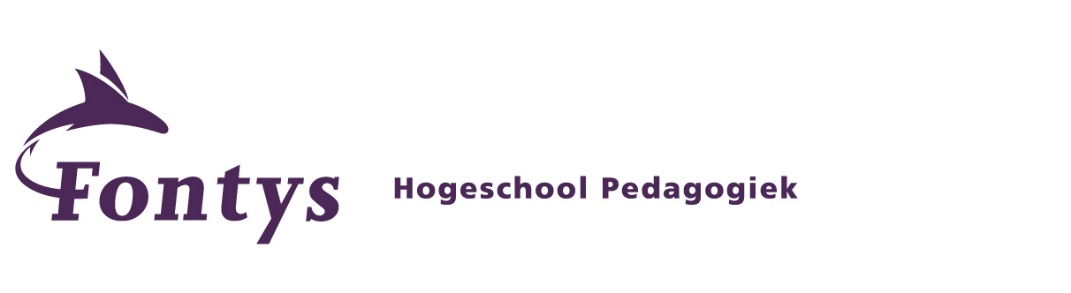 S
M
I
L
E
STUDENTEN
MAKEN
INTERVENTIES EN
LEREN OVER
E-HULP
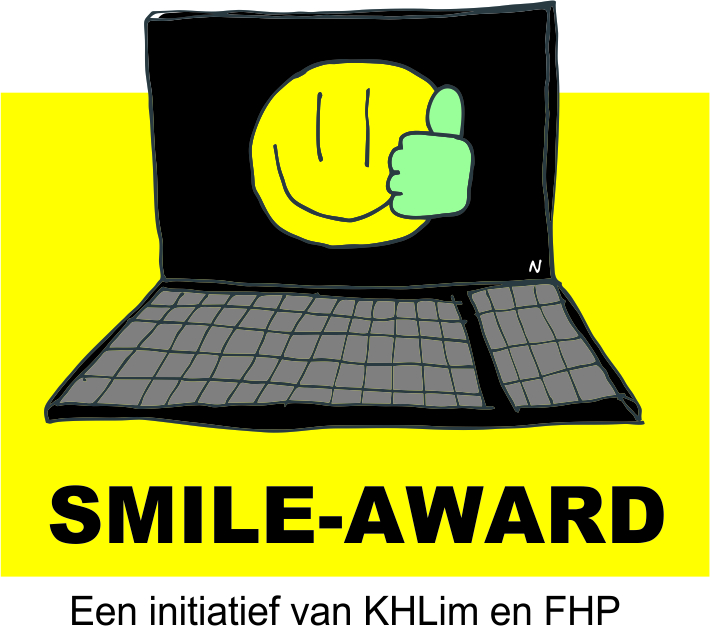 Online tools voor de jeugdprofessional
Binnenkort ook in Vlaanderen?
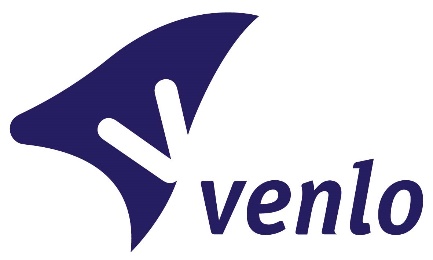 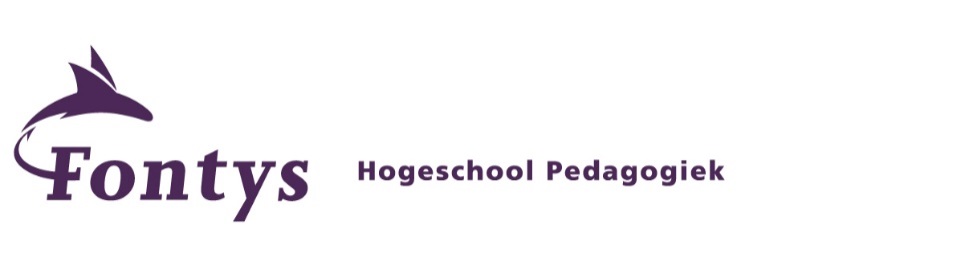 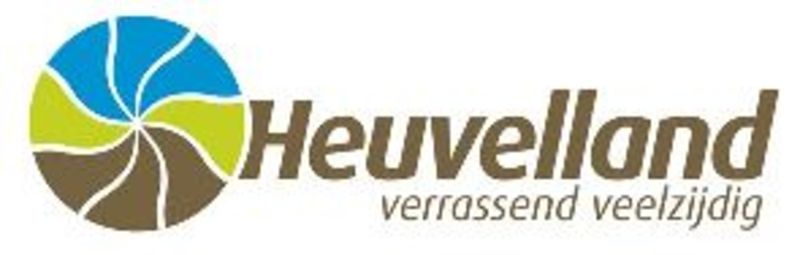 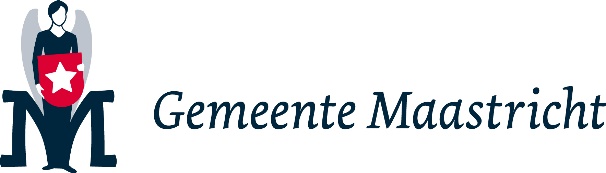 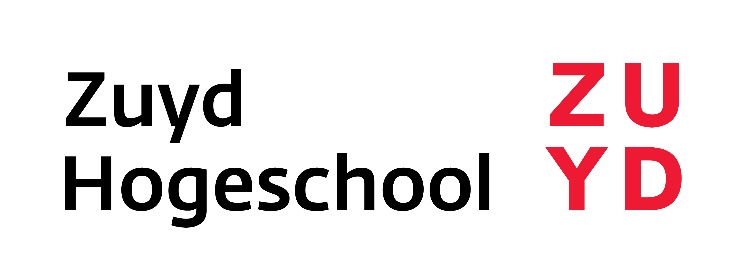 n
En    u…?
Contact
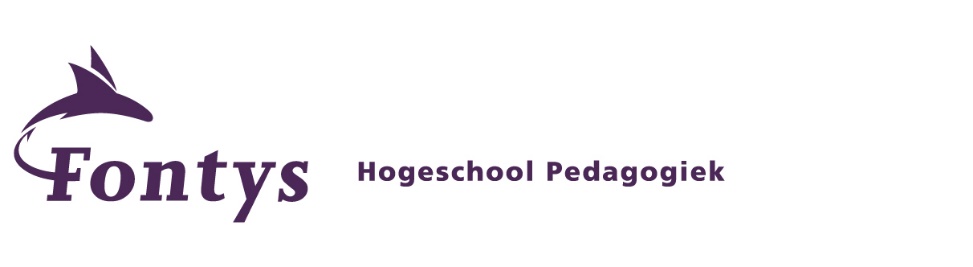 Christa Nieuwboer
c.nieuwboer@fontys.nl
@ParentInternet
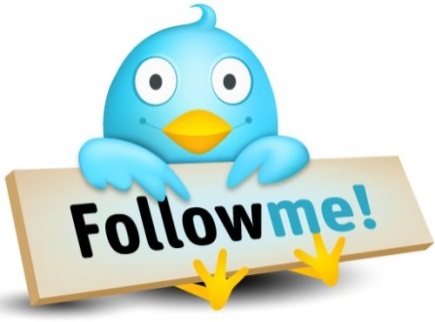